Notas sobre el uso de la plantilla
La siguiente plantilla es de uso obligatorio para toda defensa oral de anteproyecto de Trabajo Final de Graduación (TFG) bajo la modalidad de: Tesis

En cada diapositiva encontrará notas sobre el contenido a incluir. Las notas deben de ser eliminadas, y en la versión final de la presentación debe de aparecer únicamente el contenido a utilizar en la defensa oral del TFG.

En la medida de lo posible se deben respetar los aspectos de forma de las diapositivas (tipo, tamaño y color de letra, por ejemplo). 

Existe flexibilidad en cuanto al de contenido a usar en cada diapositiva. Es decir, se pueden incluir tablas, imágenes, gráficos, esquemas, SmartArts, y cualquier otro recurso que las personas a cargo de la presentación consideren de utilidad para realizar la defensa oral. 

Las diapositivas son una guía para las personas expositoras, por lo que se recomienda no cargarlas con exceso de texto ya que esto puede ser un elemento distractor para las personas que están observando la defensa oral. 

Esta diapositiva no forma parte de la presentación, debe de ser eliminada.
Título del Proyecto
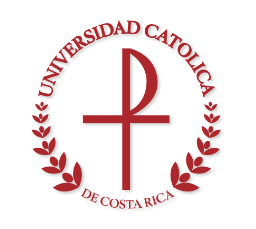 Defensa de Anteproyecto
Escuela, Carrera o Programa
Elaborado por:
Nombre
Nombre
Mes, año
CAPÍTULO I: INTRODUCCIÓN
Notas: 
Tiempo promedio para la exposición de este apartado: 5 minutos
Cantidad de diapositivas recomendadas: 4
La presentación de este capitulo incluye: el planteamiento del problema, la presentación de los objetivos y la justificación
Recuerde borrar este recuadro
Planteamiento del Problema
Notas: 
Incluir una breve descripción del vacío del conocimiento (esto puede ser hecho de manera oral, o colocando palabras clave en esta diapositiva)
Incluir la pregunta principal de investigación
Objetivos
Objetivo General: 
Nota: Conservar el título de Objetivo General. Colocar aquí el objetivo principal
Objetivos Específicos: 
Nota: Conservar el título de Objetivos Específicos. Colocar aquí los objetivos específicos. Se recomienda que cada objetivo sea presentado en una viñeta aparte.
Justificación
Notas: 
Se debe dar respuesta a las pregunta: ¿Para qué o porque debe efectuarse la investigación? ¿Qué pienso aportar con los resultados?
No olvidar mencionar los criterios utilizados (conveniencia, relevancia social, implicaciones prácticas, valor teórico, utilidad metodológica, viabilidad)
Puede ser de utilidad presentar la información con el apoyo de una imagen, como la que se presenta a continuación:
Antecedentes
CAPÍTULO II: MARCO DE REFERENCIA O MARCO TEÓRICO
Notas: 
Tiempo promedio para la exposición de este apartado: 5 minutos
Cantidad de diapositivas recomendadas: 1 – 3
En este diapositiva debe de aparecer: “Capítulo II: Marco de Referencia” o “Capítulo II: Marco de Teórico”, según el enfoque del trabajo que se va a presentar. No olvide modificar esto, ya que el título original dice: “Capítulo II: Marco de Referencia o Marco de Referencia”.
Presentar de manera esquemática o con mapas conceptuales los principales elementos teóricos que responden a los objetivos del estudio y que son necesarios para que los lectores comprendan la investigación.
Recuerde borrar este recuadro
Poner título correspondiente
Notas: 
No se recomienda el uso de textos amplios. 
De ser posible presentar la información de manera esquemática.
Se deben mencionar a los autores que respaldan el trabajo.
Considerar los objetivos para seleccionar los elementos a colocar en este apartado. 
Considerar ¿Qué elementos teóricos son necesarios que los lectores comprendan para entender la investigación?
Se dejaron dos diapositivas para la exposición de este apartado, puede agregar o eliminar diapositivas según considere necesario. Se recomienda no pasar de 3 diapositivas en este apartado.
Poner título correspondiente
CAPÍTULO III: PROCEDIMIENTO METODOLÓGICO
Notas: 
Tiempo promedio para la exposición de este apartado: 5 minutos
Cantidad de diapositivas recomendadas: 4 - 5
La presentación de este capitulo incluye: el enfoque y el diseño de investigación, las personas participantes, una descripción de los instrumentos utilizados, y los procedimientos de recolección y análisis.
Recuerde borrar este recuadro
Enfoque y Diseño
Enfoque:
Diseño:
Participantes
Notas: 
Se recomienda incluir una tabla o tablas con las características de los participantes.
No olvidar mencionar los criterios de inclusión y los de exclusión en que caso que existan.
Instrumentos
Notas: 
Incluir: 1) descripción de cada uno de los instrumentos utilizados, 2) justificación sobre el uso de dichos instrumentos
Mostrar ejemplos o muestras de los instrumentos utilizados.
Procedimiento de Recolección y Análisis
-Describir las fases 

-Describir la eventual utilización de software o programas para el análisis

-Evidenciar la confiabilidad y validez de la investigación
¡MuchasGracias…
¿Consultas?